Это плоды?
?
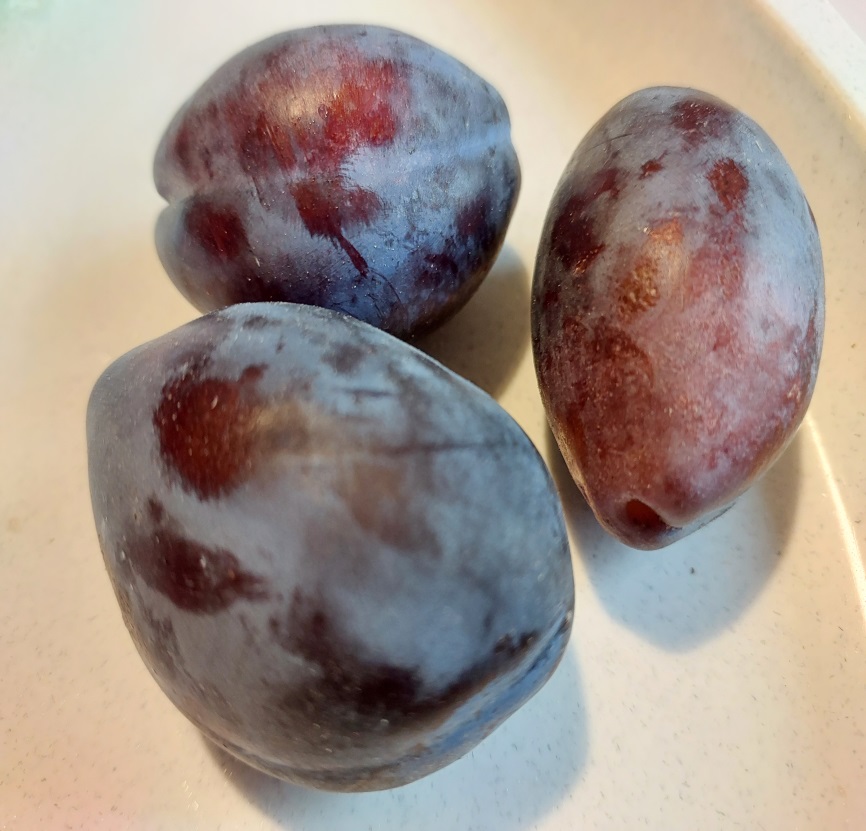 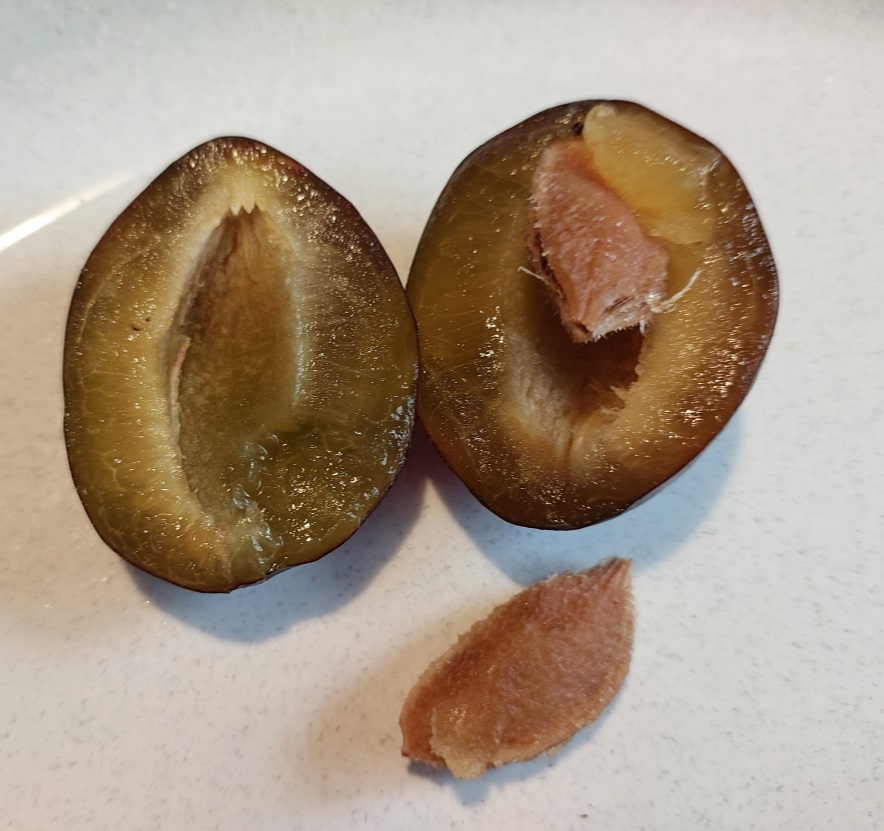 Нет
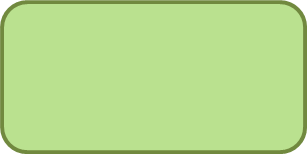 Да
Это плоды?
?
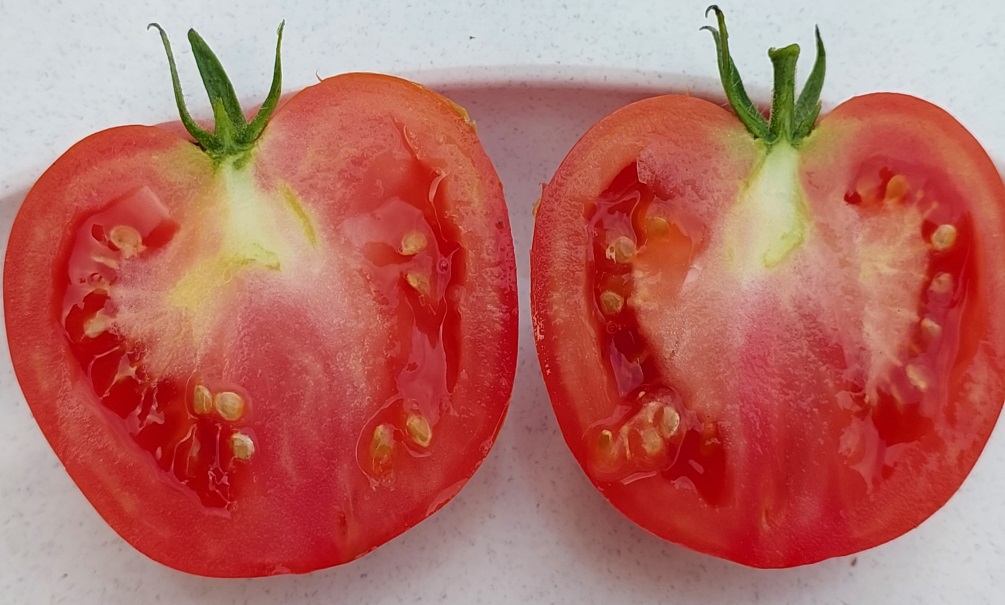 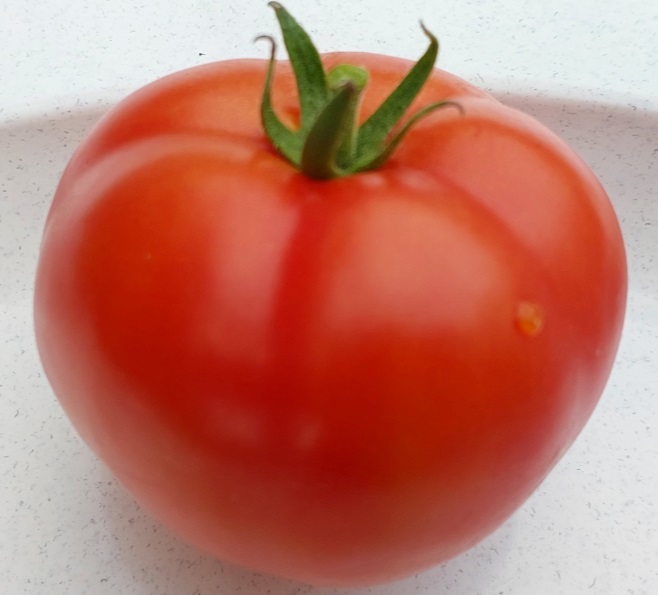 Нет
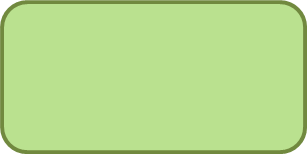 Да
Это плоды?
?
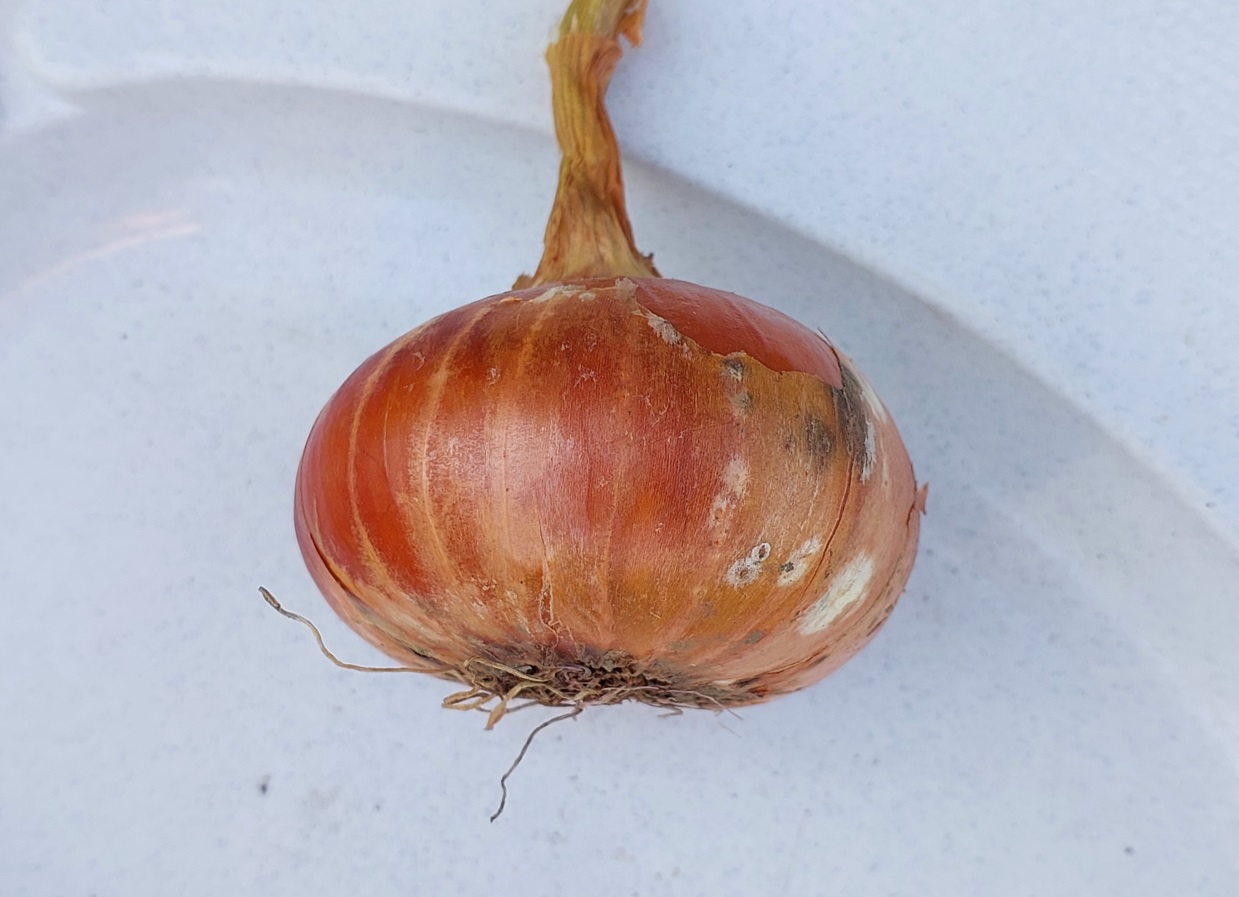 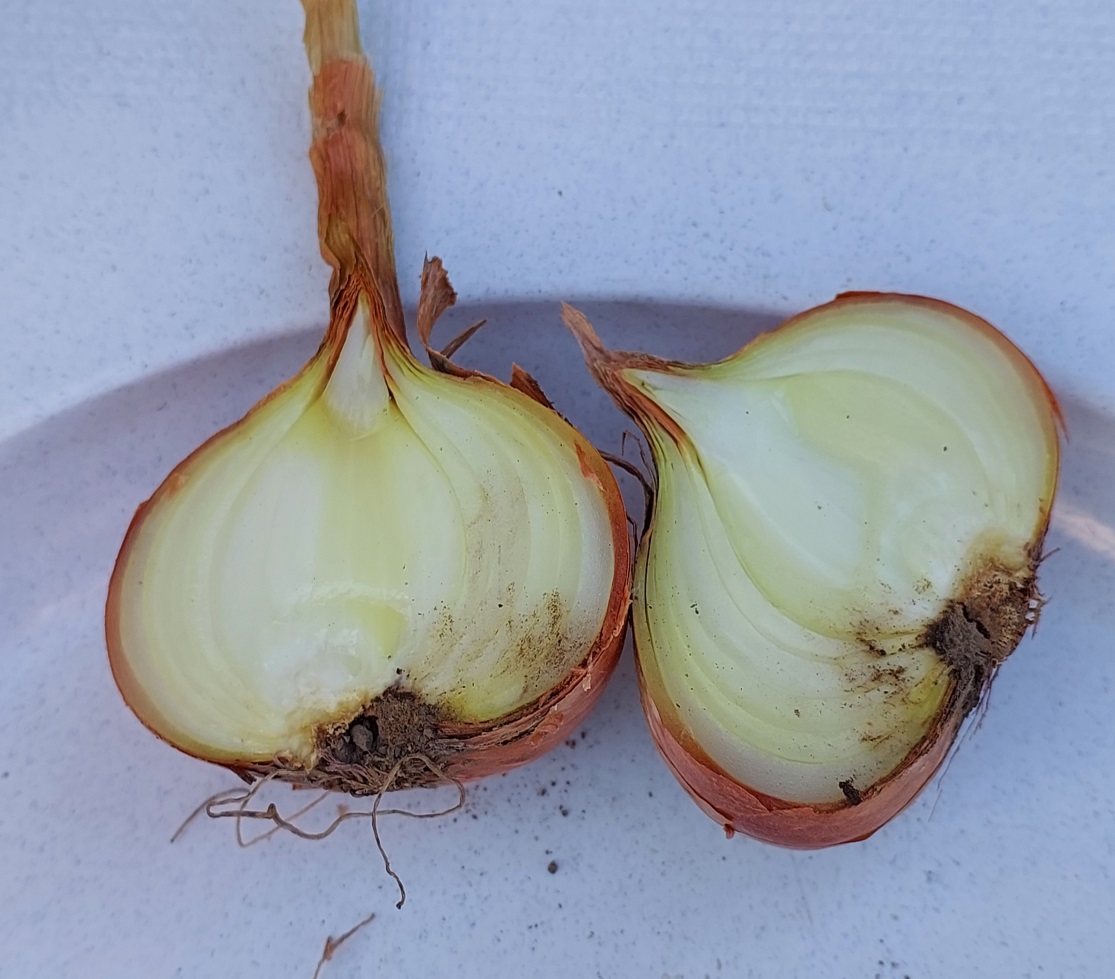 Нет
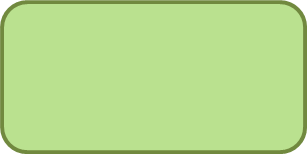 Да
Это плоды?
?
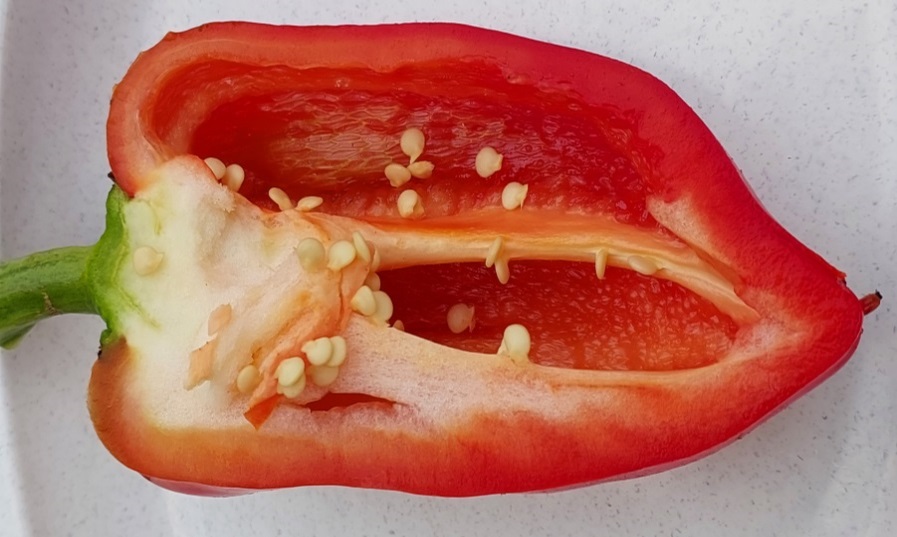 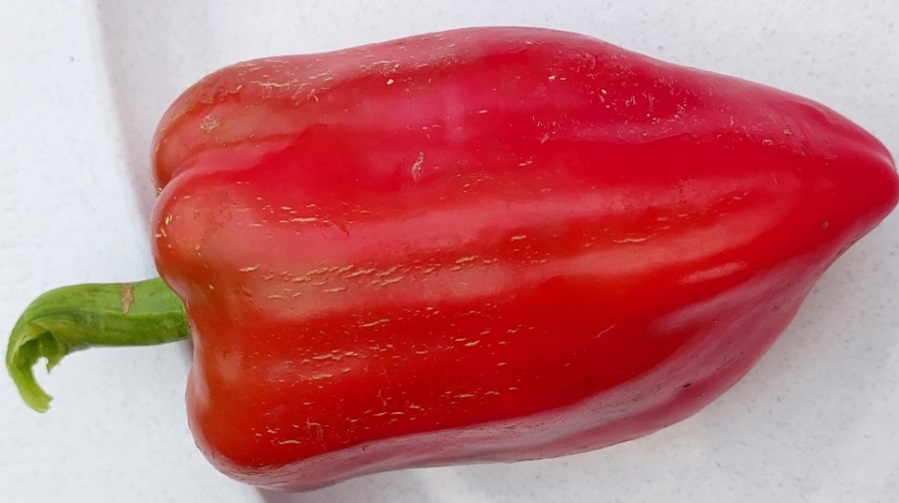 Нет
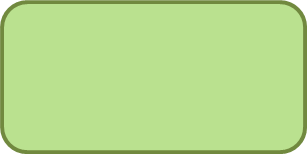 Да
Это плоды?
?
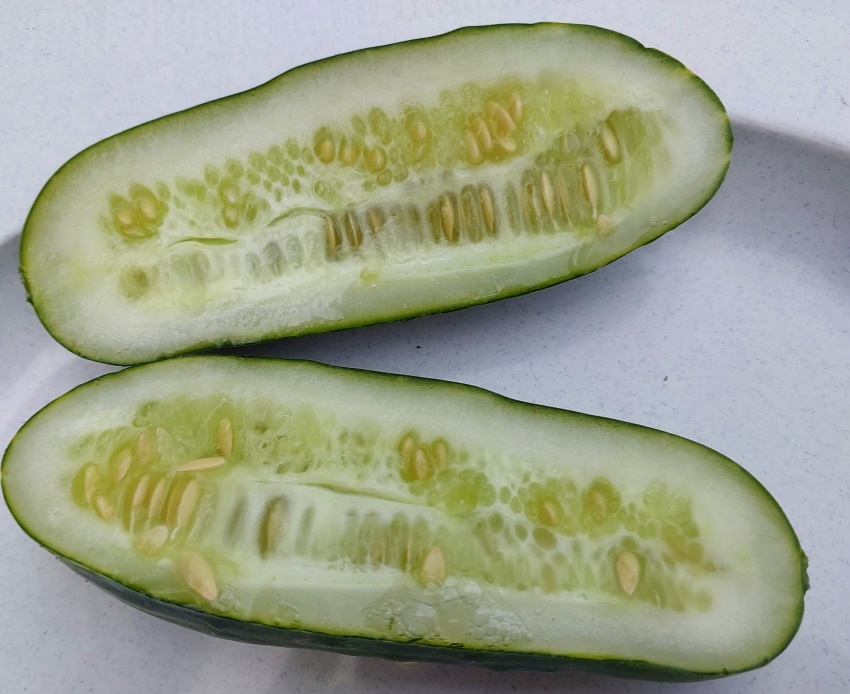 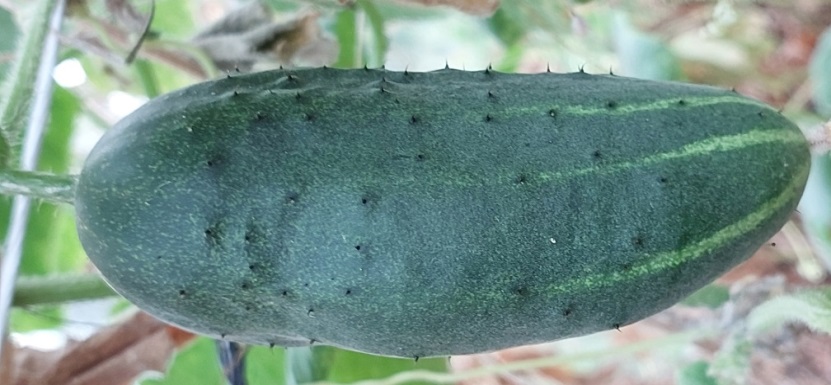 Нет
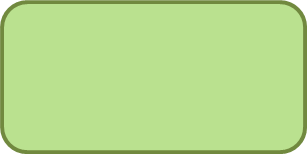 Да
Это плоды?
?
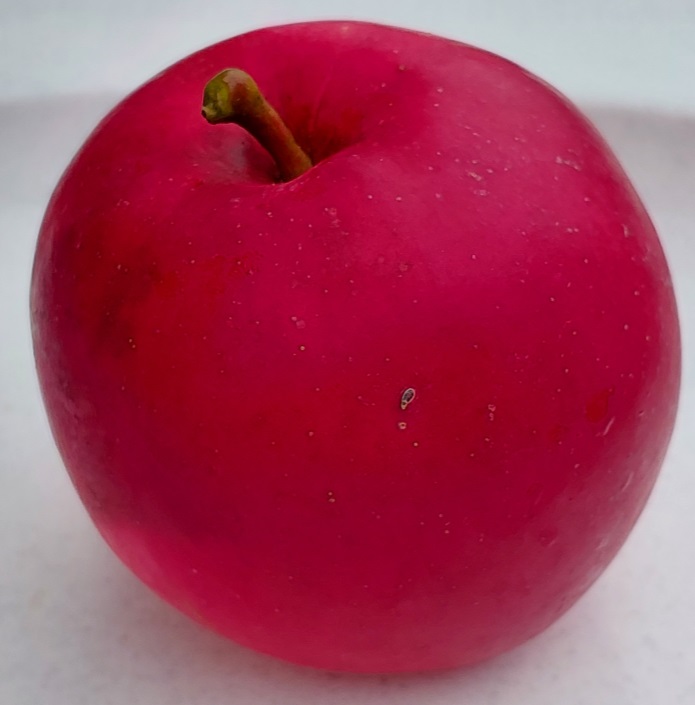 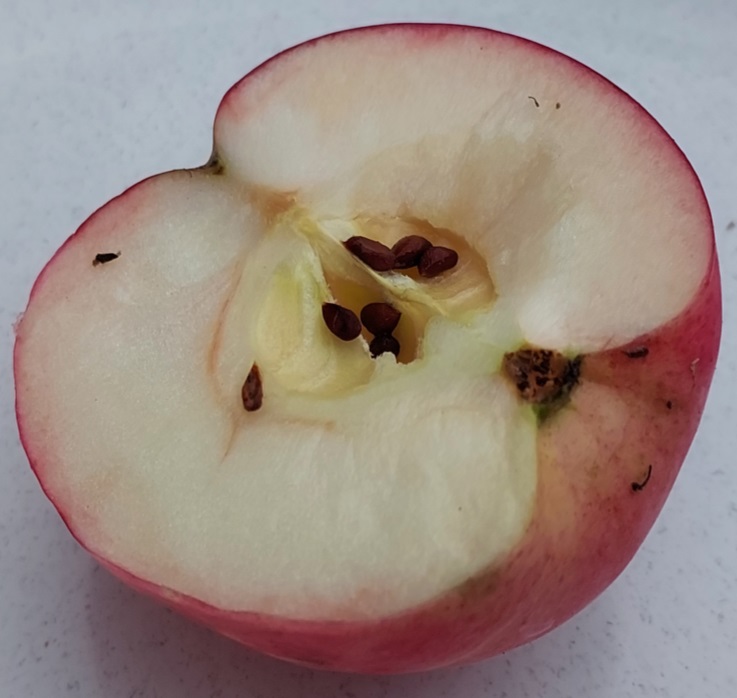 Нет
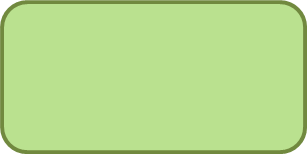 Да
Это плоды?
?
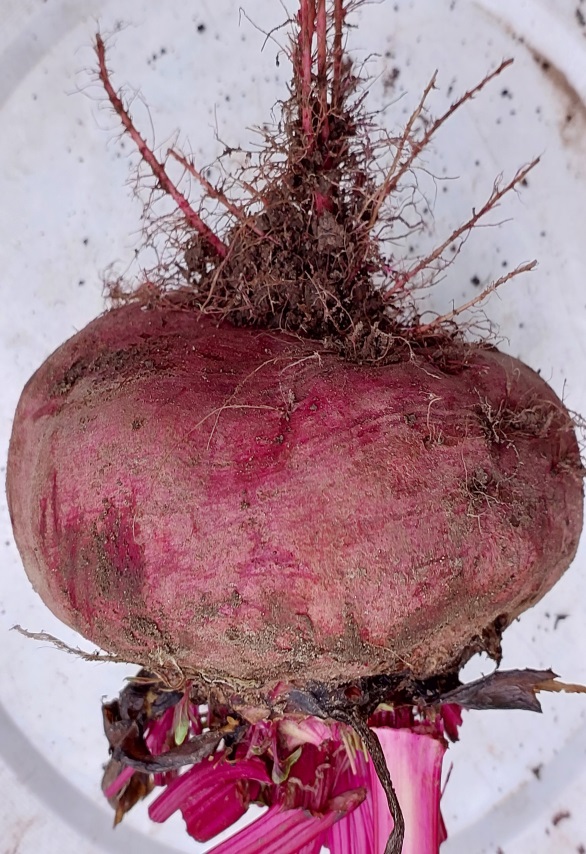 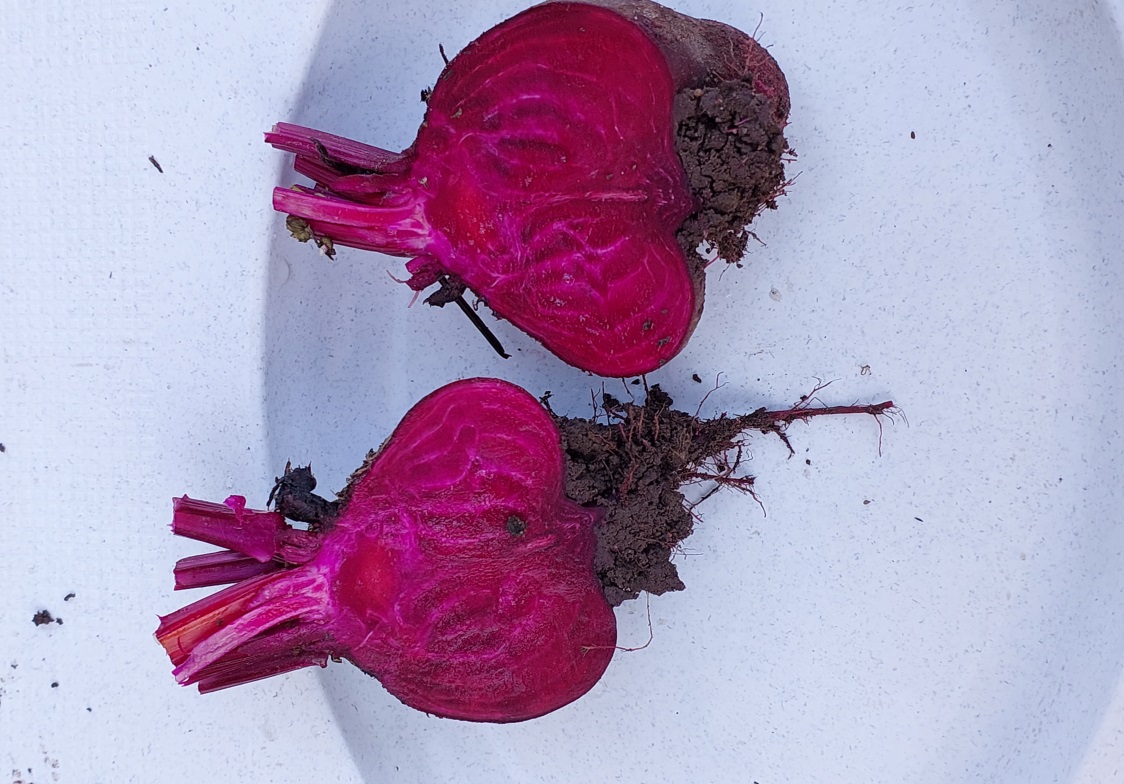 Нет
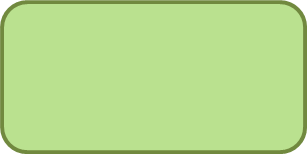 Да
Это плоды?
?
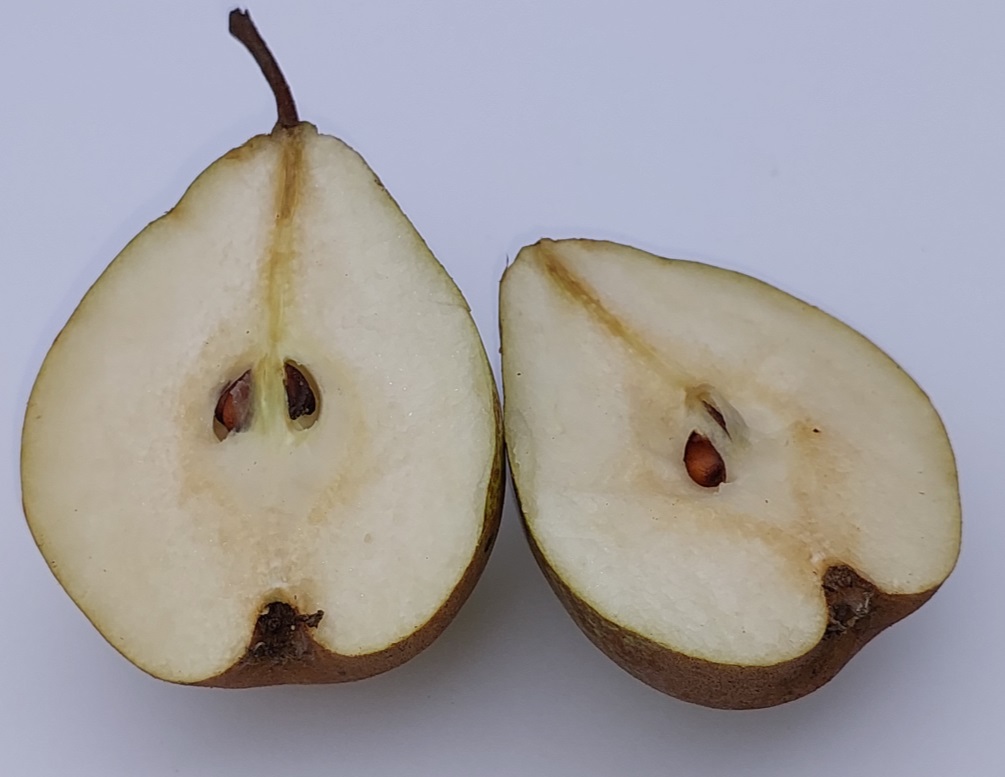 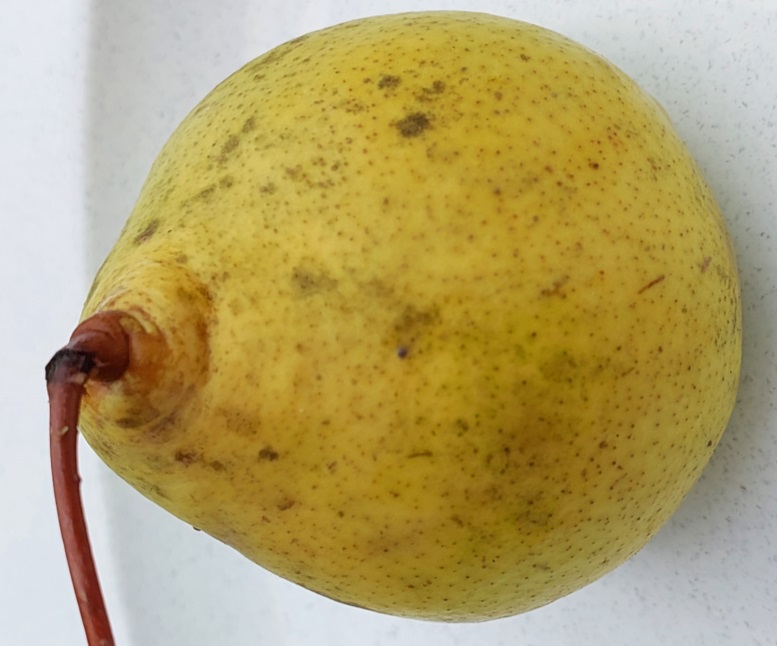 Нет
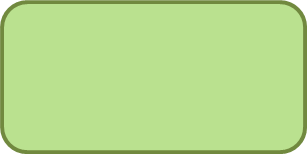 Да
Это плоды?
?
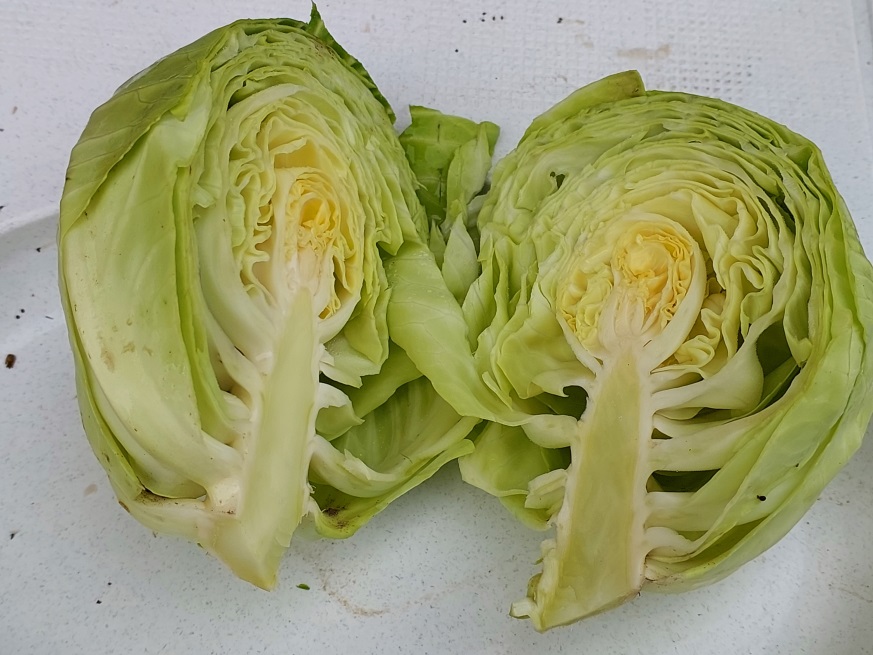 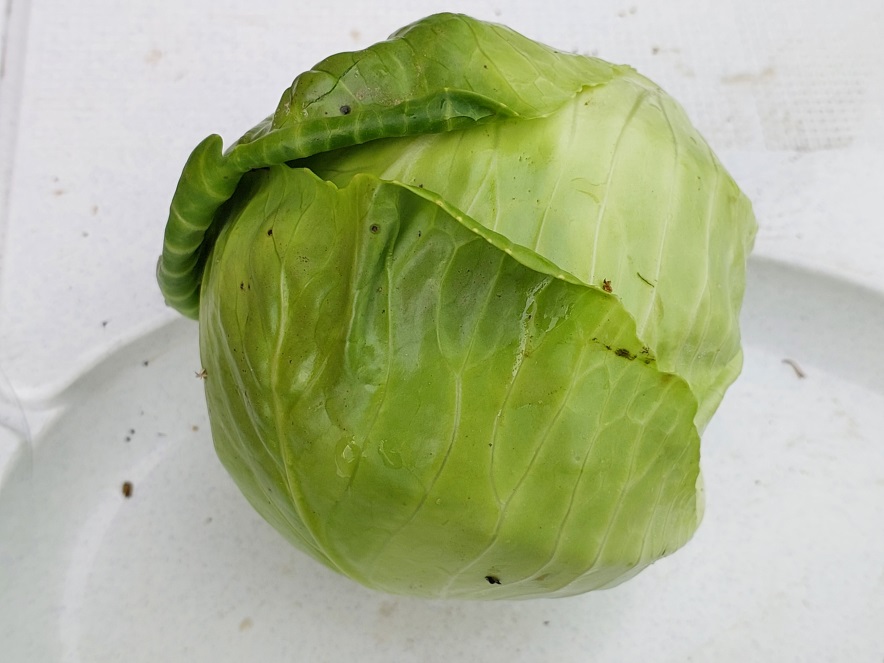 Нет
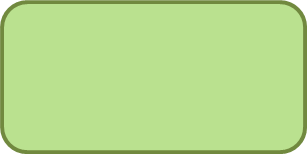 Да
Это плоды?
?
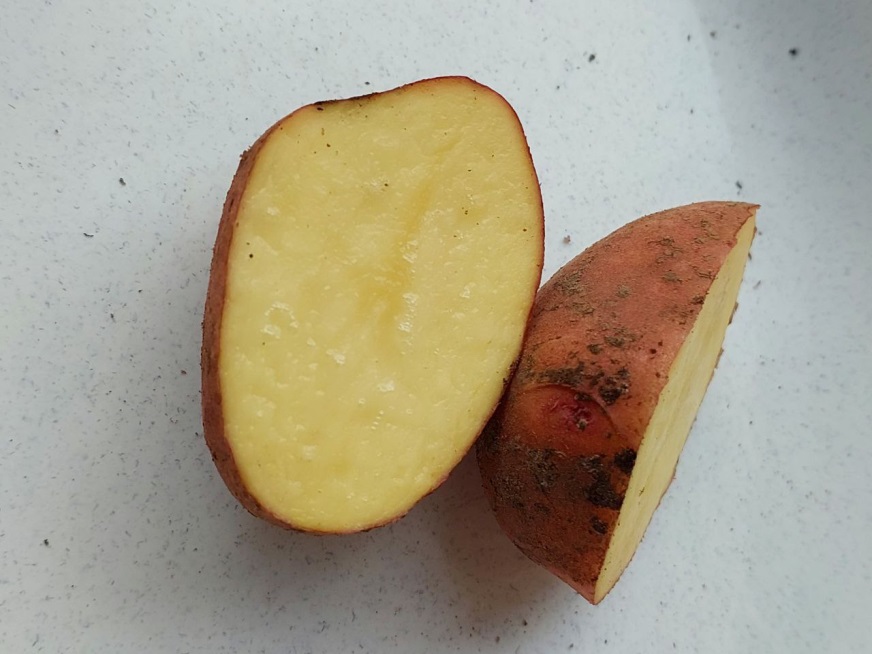 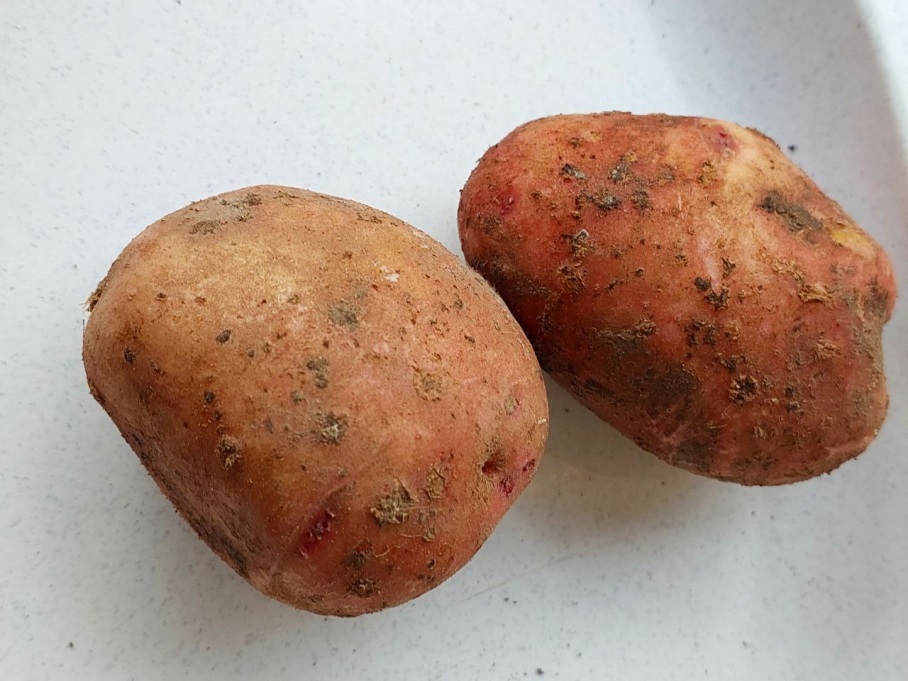 Нет
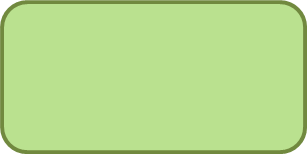 Да
Это плоды?
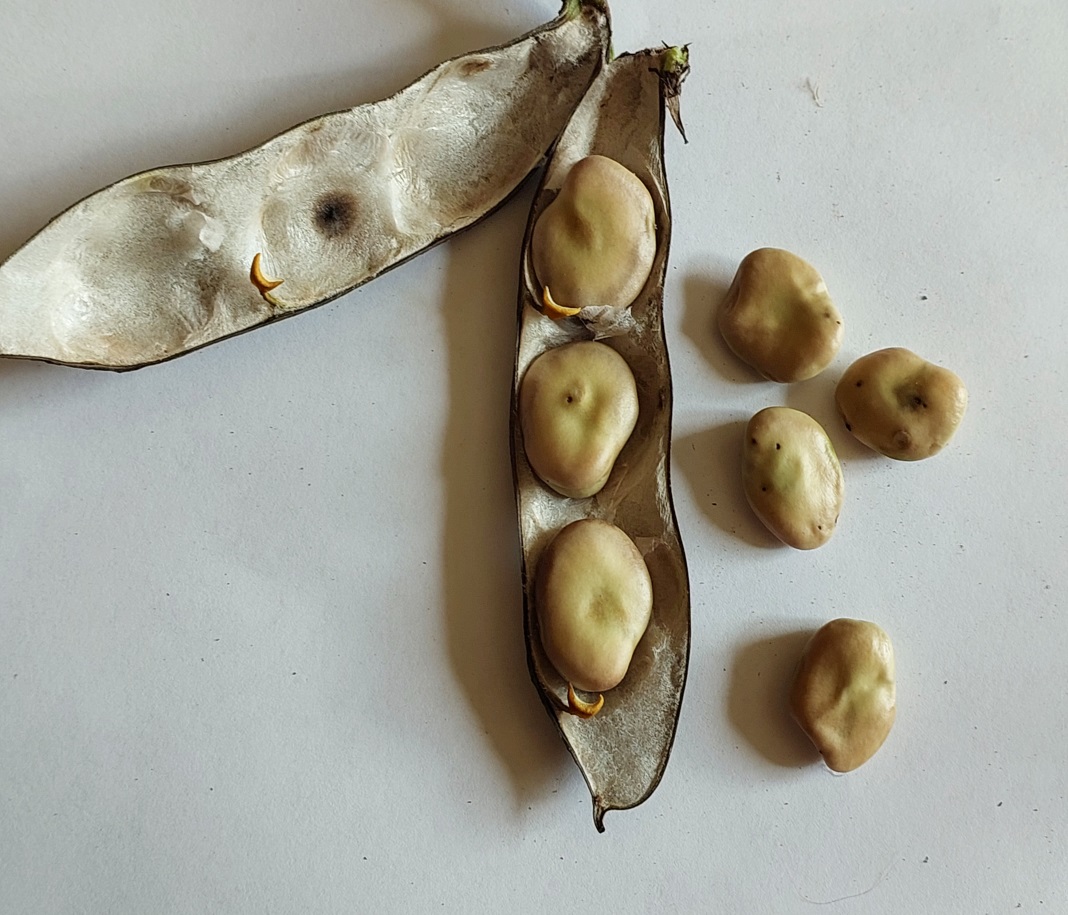 ?
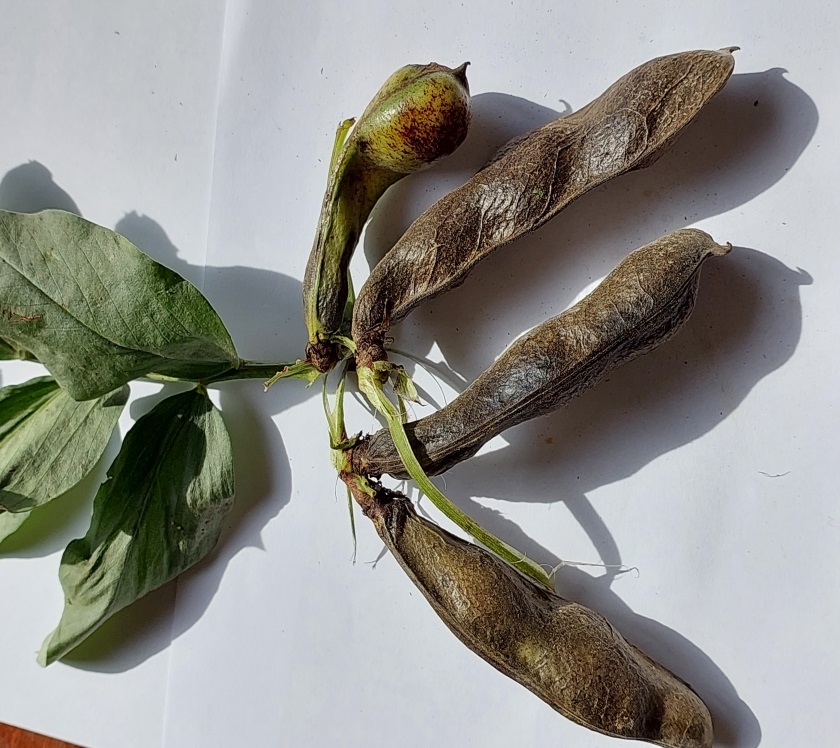 Нет
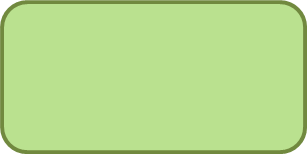 Да
Это плоды?
?
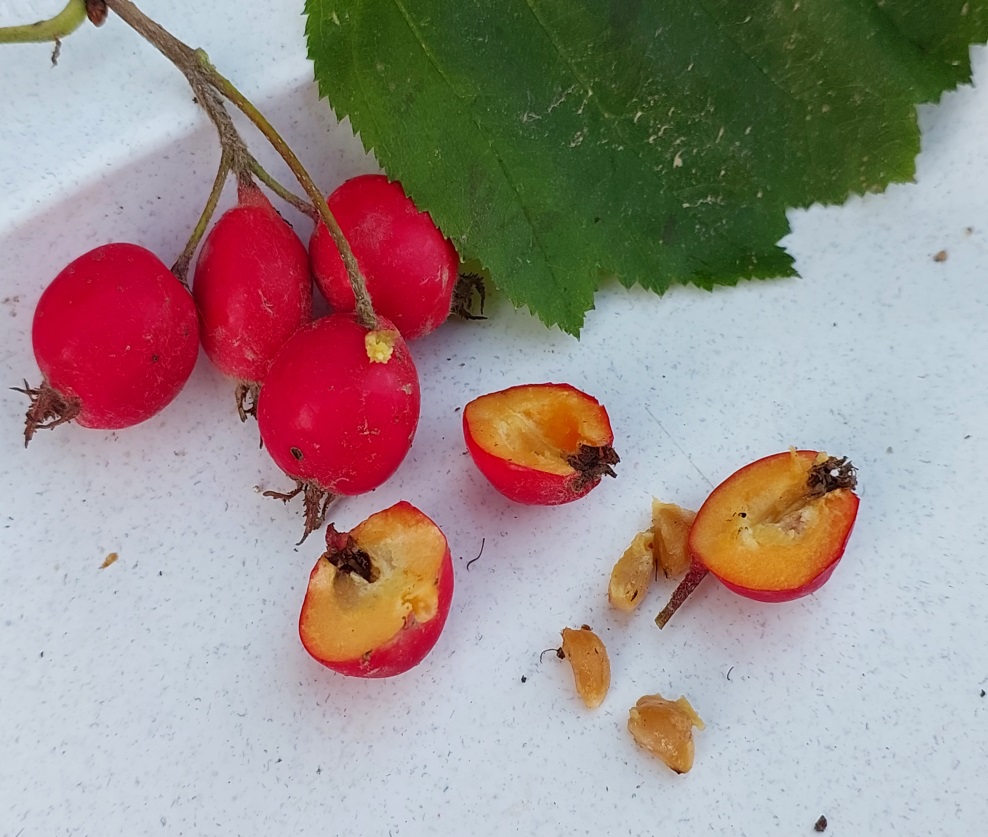 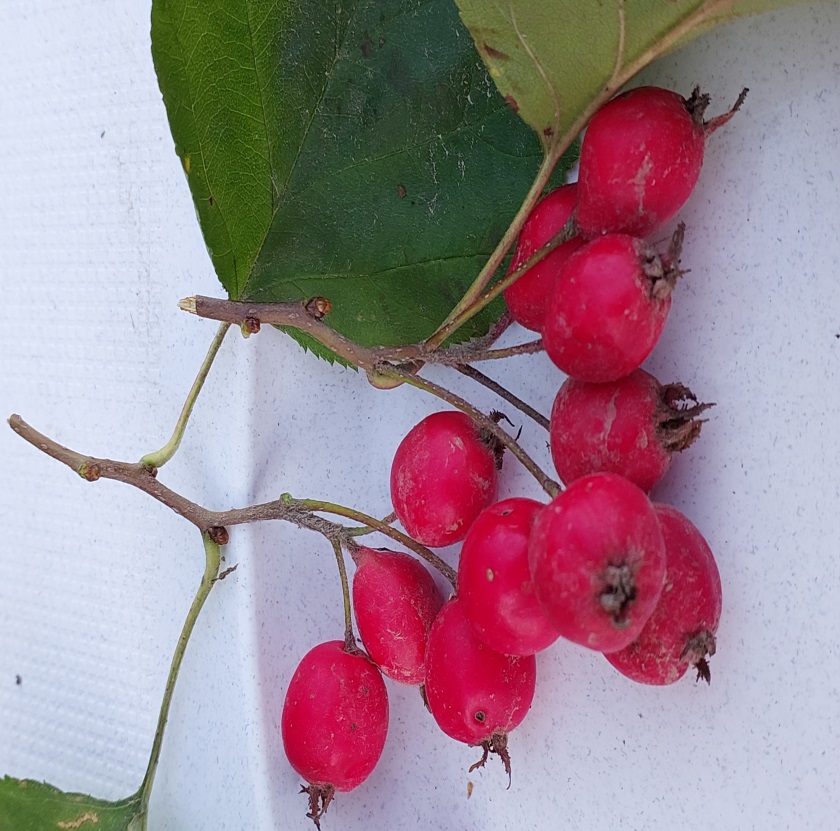 Нет
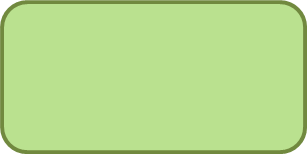 Да
Это плоды?
?
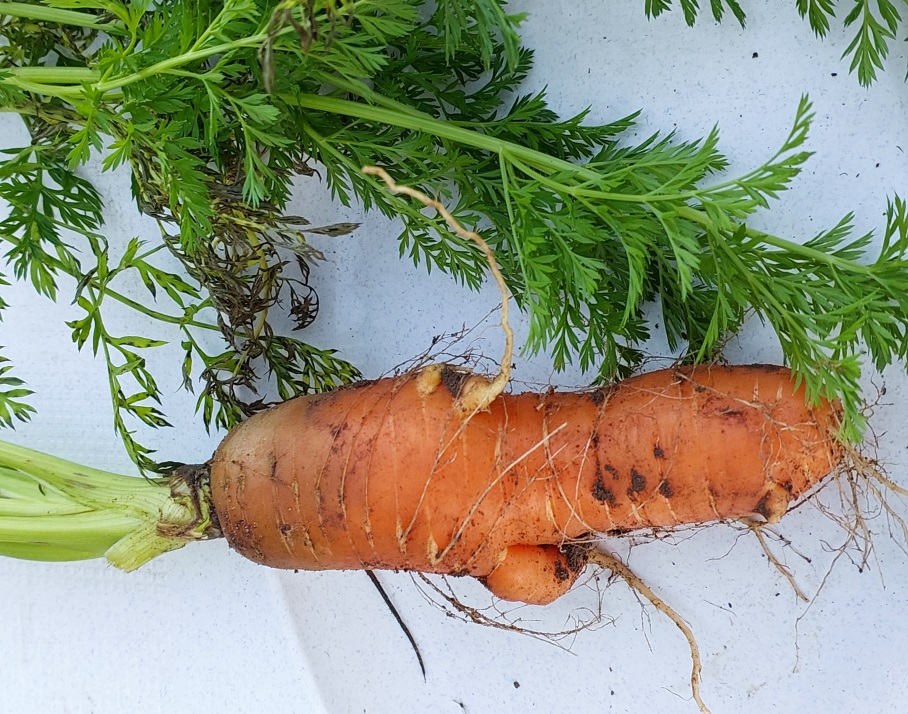 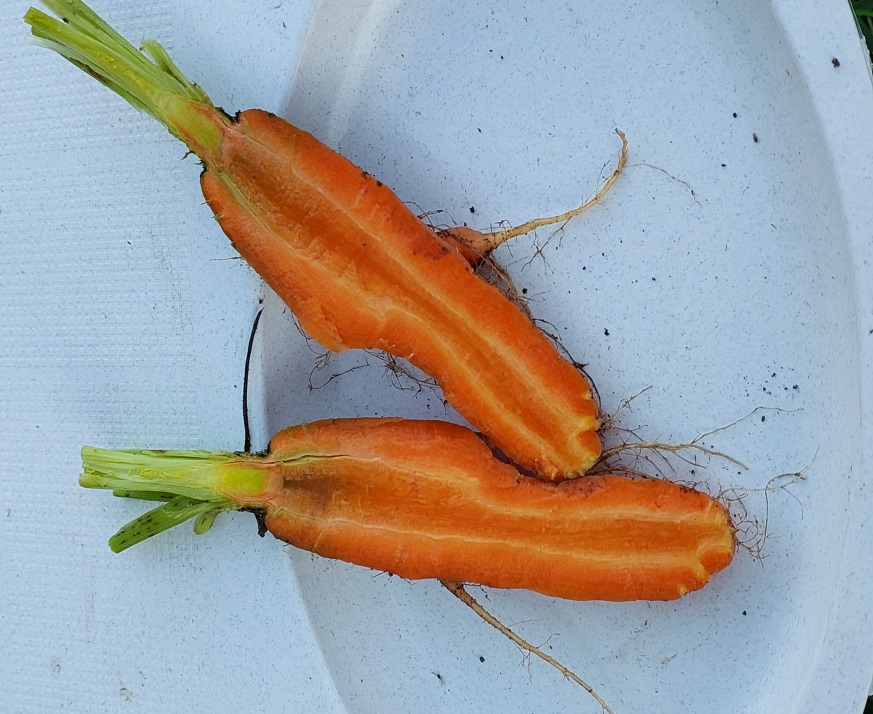 Нет
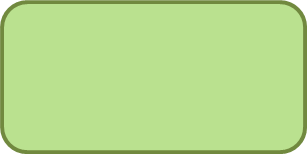 Да
Это плоды?
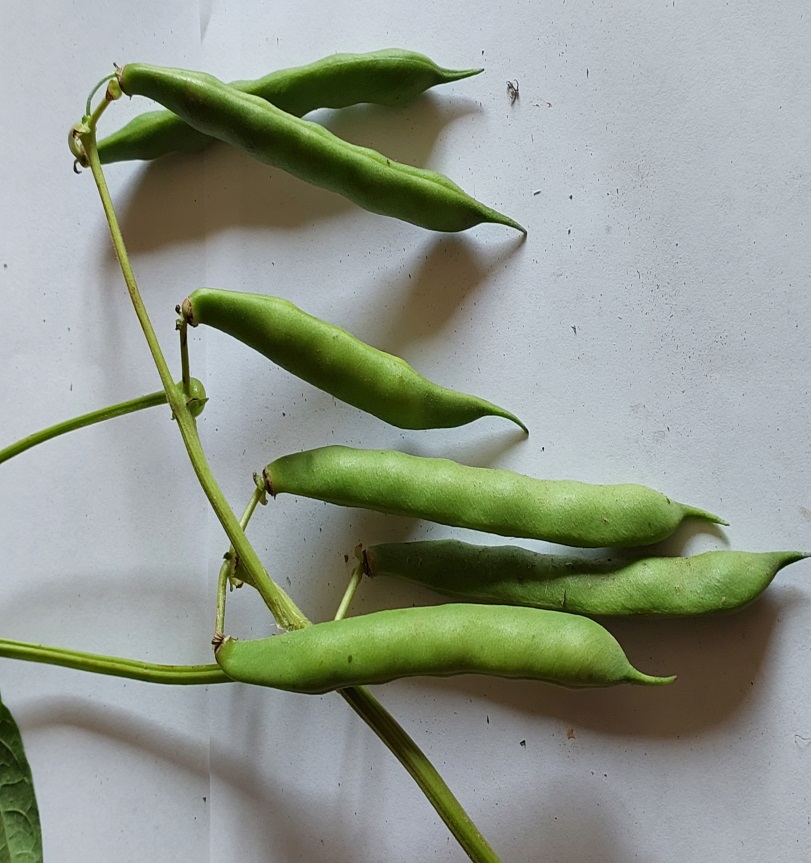 ?
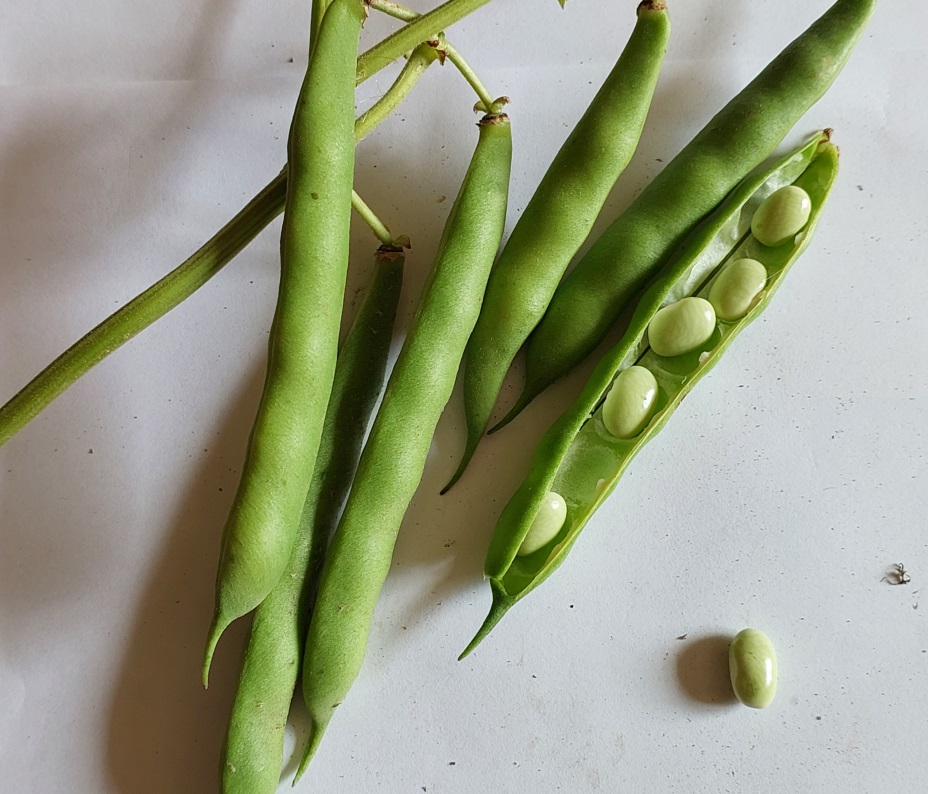 Нет
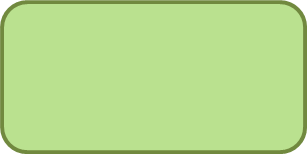 Да